WebCast: Manejo de mensajes grandes con Microsoft BizTalk Server 2006
Tomás Hernández García – Consultor
(MCTS BizTalk 2006, MCAD.NET)
ilitia Technologies SRL
Mail: tomas@ilitia.com
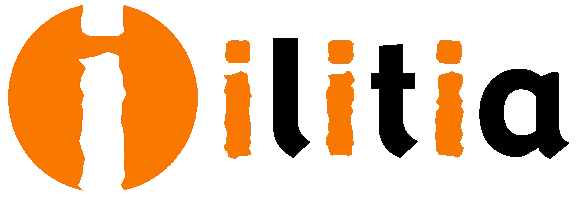 Blog: http://blogs.clearscreen.com/tomas
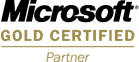 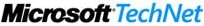 Así es ilitia Technologies
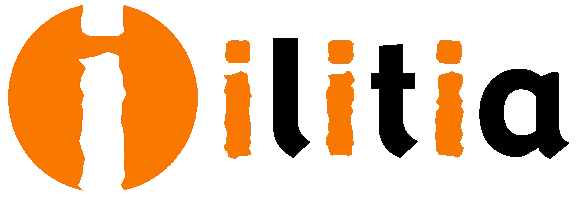 Dedicada al desarrollo de aplicaciones de software y a la consultoría en TI
Expertos en e-(commerce, government, business)
Expertos en EAI con BizTalk 2006
Microsoft Gold Partner
Information Worker
Bussines Process and Integration
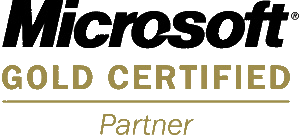 Resumen
Definición de Mensaje grande
Problemas asociados a mensajes grandes
Factores que afectan a su procesado
Mitigación
Técnicas recomendadas
Demo
Links de interés
Definición de mensaje grande
Es imposible de definir
Depende de:
Capacidad de Hardware
Número de mensajes esperados (no es lo mismo 100 mens/h o 100 mens/s)
Una aproximación podría ser esta:
Definición de mensaje grande
Qué se hace con el mensaje en BizTalk?
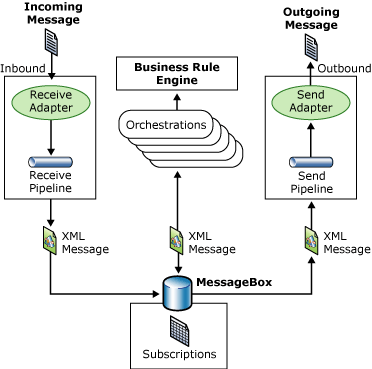 Problemas asociados a mensajes grandes (1)
Problemas de memoria:
Algunos procesos (como mapeos, validación, promoción de propiedades) leen el mensaje entero en memoria
Parseo a XML 
Problemas de Rendimiento
Si los mensajes no se cargan en memoria BizTalk los guarda directamente en la MessageBox usando XmlReader (streaming, mínimo uso de memoria)
1 Mb en plano ≈ 10 Mb en XML
Problemas asociados a mensajes grandes (2)
Latencia en la transmisión de datos
Ancho de banda en la red
Procesador: encode/decode, encrypt/decrypt
Almacenamiento: colas y procesos
Persistencia: tamaño y tiempo
Factores que afectan a su procesado (1)
Tamaño mensaje original
Obviamente cuando más pequeño mejor 
Formato:
XML: Cualquier proceso que no sea routing BizTalk requiere este formato
Flat Files: Parsear de plano a XML impacta en el rendimiento y en el tamaño del mensaje
CDATA: Incluir un mensaje plano en esta sección de un XML es problemático porque obliga a cargarlo en memoria para acceder al contenido
Cifrado a nivel de mensaje
Factores que afectan a su procesado (2)
Tipo de Procesado:
Sólo Routing: el mensaje se guarda en la MessageBox usando streaming:
Mínimo uso de memoria. No hay riesgo de falta de memoria
Puede tardar en caso de ficheros de más de 100 Mbs
Está probado que BizTalk puede enrutar ficheros de más de un 1Gb
Mapping: las transformaciones usando mapas cargan el mensaje en un XPathDocument (pudiendo aumentar su tamaño 10 veces)
Qué preguntarte?
Mitigación (1)
Escalar Hardware: siempre ayuda 
Evitar compresión a nivel de mensaje. Mejor en la capa de transporte
Uso de streaming. Para evitar manejar el mensaje entero en memoria
Evitar el uso de Base64-encoding
Evitar persistencia innecesaria en orquestaciones
Copiar datos del body al contexto 
Hay que evitar manipular el cuerpo del mensaje
Mitigación (2)
Minimizar el uso de mapas en orquestaciones
Preferible distinguished fields o promoted properties
Evitar múltiples mensajes de entrada en mapas. Lo almacena en memoria
Evitar copias de mensajes
El tracking incrementa la sobrecarga
Split: descomponer un mensaje grande en más pequeños en la recepción
Mitigación (3)
Large message fragment size 
Esta opción configurable en BizTalk Group Properties  
Es el tamaño de cada  fragmento del mensaje en la MessageBox
Al incrementar reduce los accesos a base de datos
Large message threshold
Esta opción configurable en BizTalk Group Properties  
Si el tamaño total del batch no excede de este valor, no se creará transacción para cada bloque del batch.
TransformThreshold 
Nuevo en BTS06
Si el mensaje supera este tamaño BizTalk lo almacena en disco al aplicar un mapa
Se modifica en el registro (por defecto es 1 Mb)
Al aumentar mejora el rendimiento en mensajes menores de ese límite pero OJO con la memoria.
Batch Size * MessageSize < Large message threshold
MessageSize = Media de tamaño (en bytes) de cada mensaje en el batch después de ser procesado por el pipeline
HKLM\Software\Microsoft\BizTalk Server\3.0\Administration\TransformThreshold
A tener en cuenta
Los mensajes son guardados y leídos de la MessageBox. Muchas veces.
SQL Server puede tener un uso intensivo por recepciones, envíos y orquestaciones simultáneas
Orquestaciones: los mensajes son inmutables, si hacemos copias aumentaremos la sobrecarga del tracking
Escalar Hardware
Escalar SQL Server. La base de datos MessageBox es la más castigada
W2003 y SQL Server 2005 soportan procesadores Itanium-2 así como BizTalk runtime soporta x64 (máxima escalabilidad)
Usar servidores dedicados para Envío y Recepción
Crear Hosts independientes
Recepción / Envío / Orquestaciones
Memoria (cuanto más mejor )
Utilizar tests de carga para estudiar un plan de mejora de rendimiento
Técnicas recomendadas (1)
Descomponer el mensaje (si este contiene elementos repetitivos)
Se generan mensajes más pequeños que puedan ser procesados unitariamente
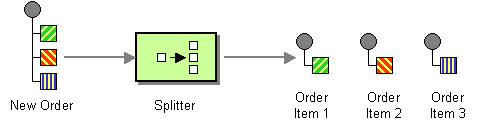 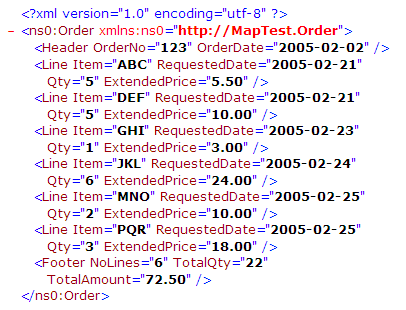 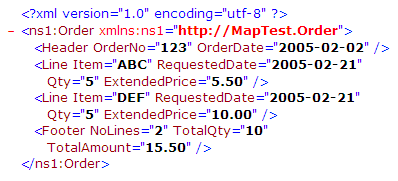 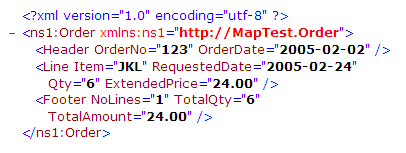 Técnicas recomendadas (2)
Posibilidades:
Debatching: EnvelopeSchema y DocumentSchema
Se configura en el disassembler
Puede que se necesite conocer el primer y último elemento (FixMsg)
Recoverable Interchange: el disassembler permite configurar, si falla algún mensaje, suspender el batch entero o sólo esos mensajes.
Ordered Delivery: BizTalk permite enviar de forma ordenada el resultado 
Mapas
Consiste en utilizar un mapa para descomponer el mensaje
Es sencillo de implementar pero con alto coste en rendimiento
Técnicas recomendadas (3)
Para mensajes grandes o muy grandes
Donde el tiempo de proceso es muy importante
Y no es necesario acceder al cuerpo del mensaje
Crear dos Componentes de Pipeline
Recepción:	
Guardar el cuerpo del mensaje en una base de datos temporal
Reemplazar los datos por un proxyID en el mensaje
Envío: recupera el cuerpo del mensaje del almacenamiento temporal
Mejora enormemente los tiempos de respuesta y la sobrecarga
Técnicas recomendadas (4)
DEMO
Técnicas recomendadas (5)
Resultados
Procesado en el Pipeline (FFDsm)
SQLBulkInsert Adapter
Matt Meleski blog:
http://objectsharp.com/cs/blogs/matt/archive/2005/10/23/3525.aspx
Técnicas recomendadas (6)
Resultados
Procesamiento en el Pipeline
Es el método estándar
Fácil de implementar incluso con mensajes con estructura complicada
Muy lento de procesar y consume muchos recursos con mensajes grandes
SQLBulkInsert Adapter
Se procesa muy rápido
No consume tantos recursos
No requiere publicar grandes mensajes en la MessageBox
Por el contrario es más complicado de desarrollar
Técnicas recomendadas (6)
Es recomendable utilizar tests de carga
Nos da una idea de tiempos, métricas sobre mensajes máximos y tamaños posibles
Usar BizTalk LoadGen
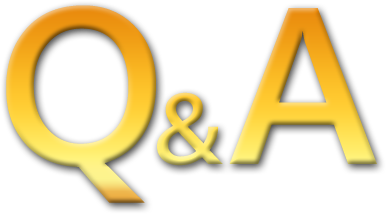 Recursos
Contacto: tomas@ilitia.com		 http://blogs.clearscreen.com/tomas
ilitia Technologies: www.ilitia.com 
MSDN: http://msdn2.microsoft.com/en-us/library/aa560481.aspx 
BizTalk Server Performance: http://blogs.msdn.com/BizTalkperformance/
BizTalk Core Team on Large Messages
http://blogs.msdn.com/BizTalk_core_engine/archive/2005/02/28/381700.aspx
BizTalk Server: http://www.microsoft.com/BizTalk
BizTalk LoadGen: http://www.microsoft.com/downloads/details.aspx?FamilyID=C2EE632B-41C2-42B4-B865-34077F483C9E&displaylang=en
Webcast Relacionados Con BizTalk
Webcast grabados de BizTalk 2006:
BizTalk Server 2006: Entornos Distribuidos
BizTalk Server 2006: Arquitectura
BizTalk Server 2006: Novedades
BizTalk Server 2006: Patrones de diseño.
BizTalk Server 2006:  Banca
Registro Webcast Grabado: 
http://www.microsoft.com/spain/technet/jornadas/webcasts/webcasts_ant.asp
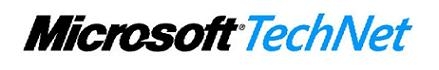 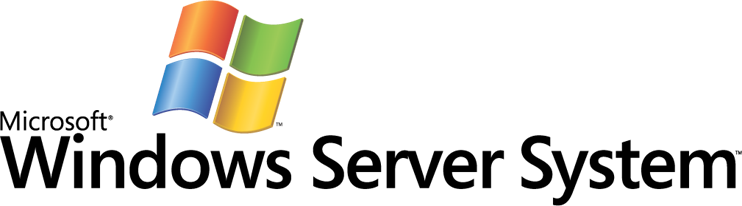 © 2003-2004 Microsoft Corporation. All rights reserved.
This presentation is for informational purposes only. Microsoft makes no warranties, express or implied, in this summary.
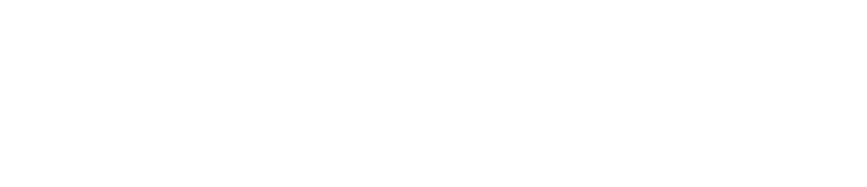 © 2003-2004 Microsoft Corporation. All rights reserved.
This presentation is for informational purposes only. Microsoft makes no warranties, express or implied, in this summary.